PÕLISRAHVASTE LAPSE KANDMISE VIISIDEST INSPIREERITUD LAPSEKANDMISKOTT
NAHADISAIN OSAKOND
LÕPUTÖÖ
Stefani Vissel
Juhendaja: Leander Angerer
Konsultant: Kadri Viirand
Tartu 2022
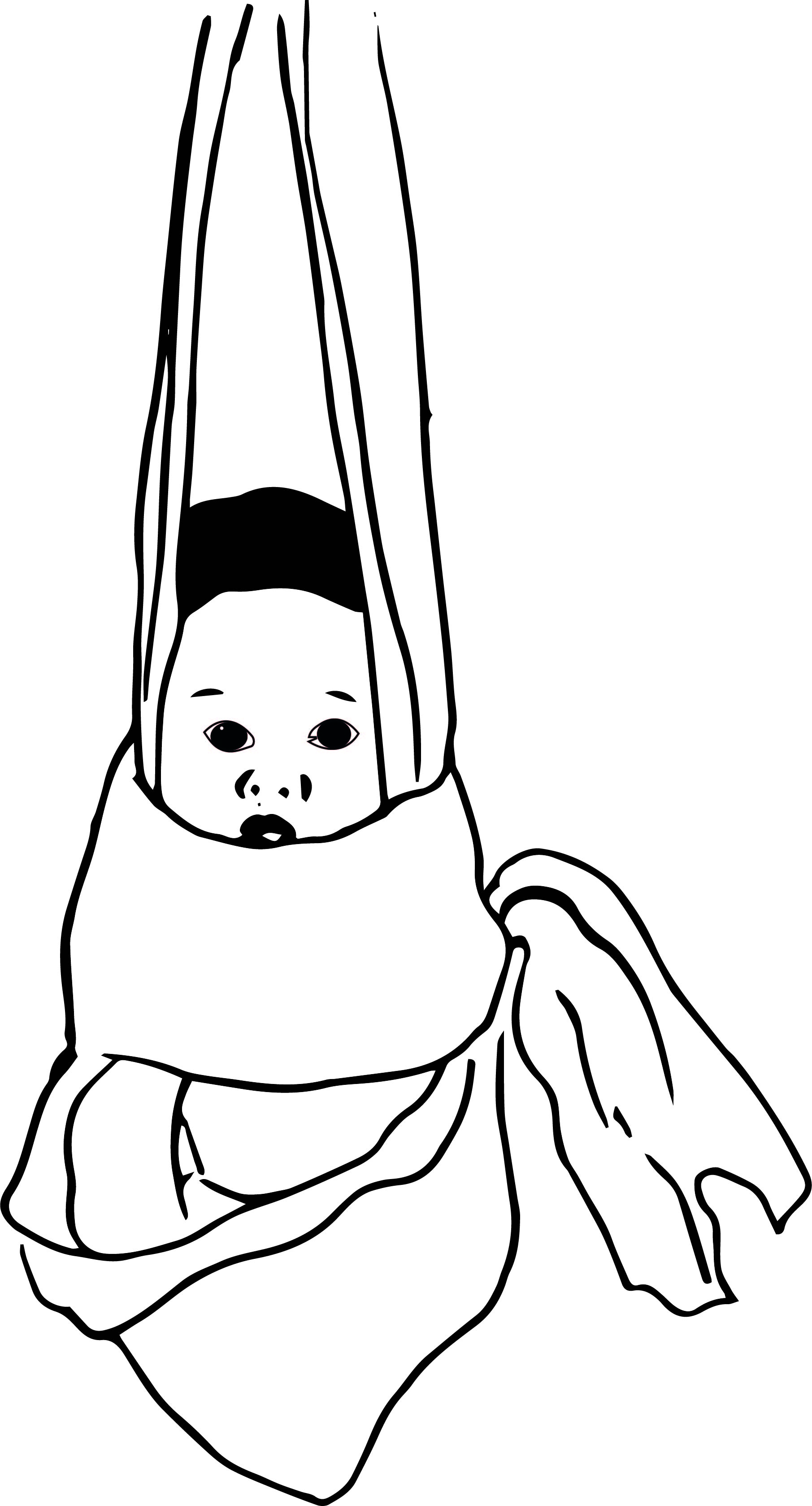 Lõputöö eesmärk

Kirjaliku osa tutvustus:
    Lapsekandmise ajalugu  
    Laste kandmise traditsioonid erinevates maailma kultuurides
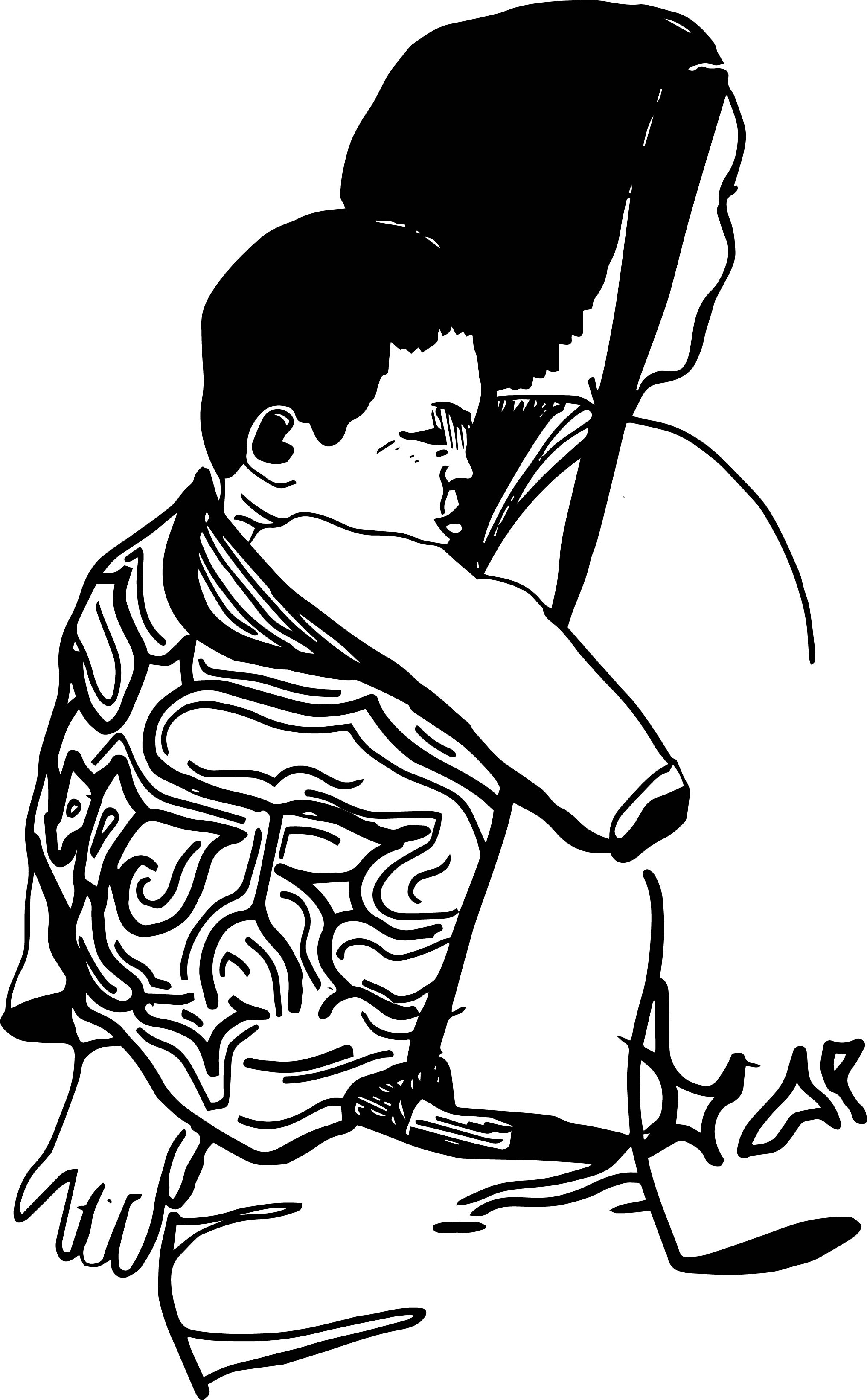 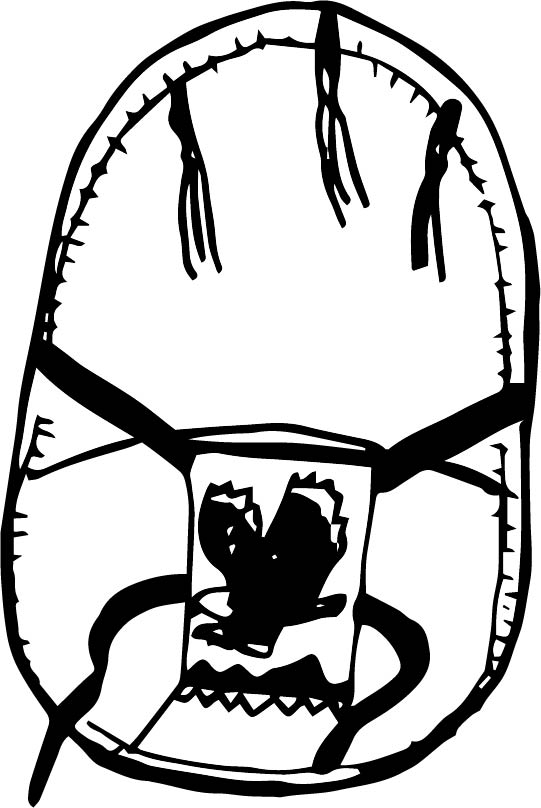 Lapsekandmine tänapäeval
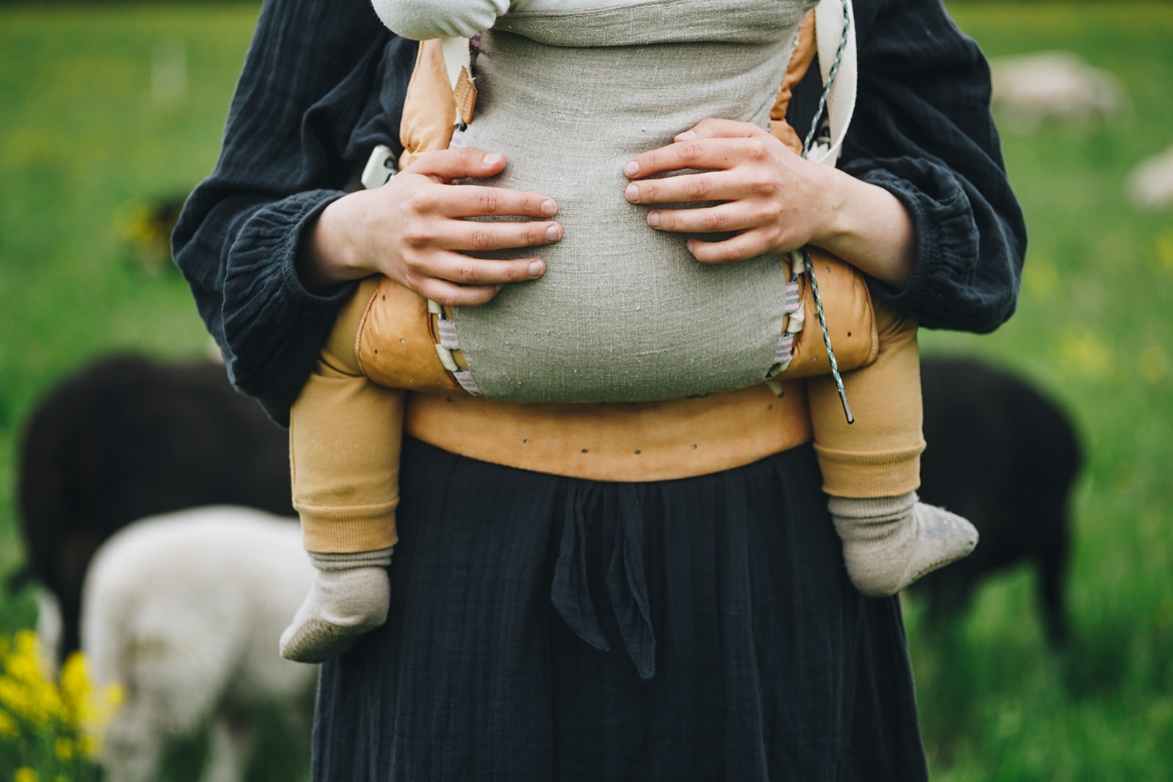 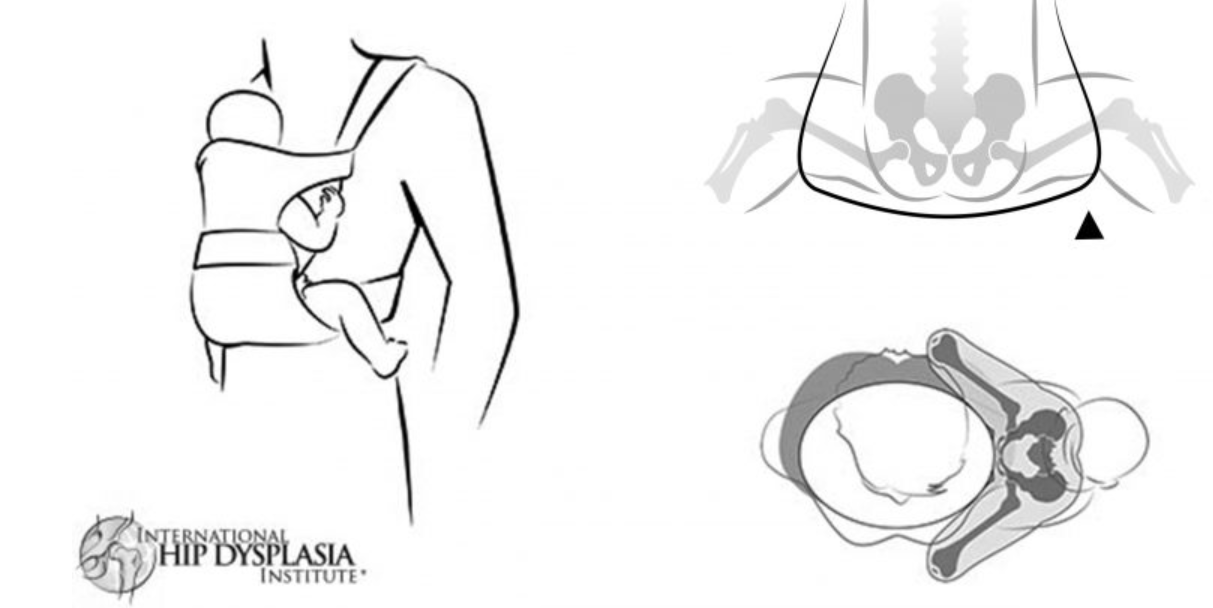 Lapsekandmiskoti disainiprotsess
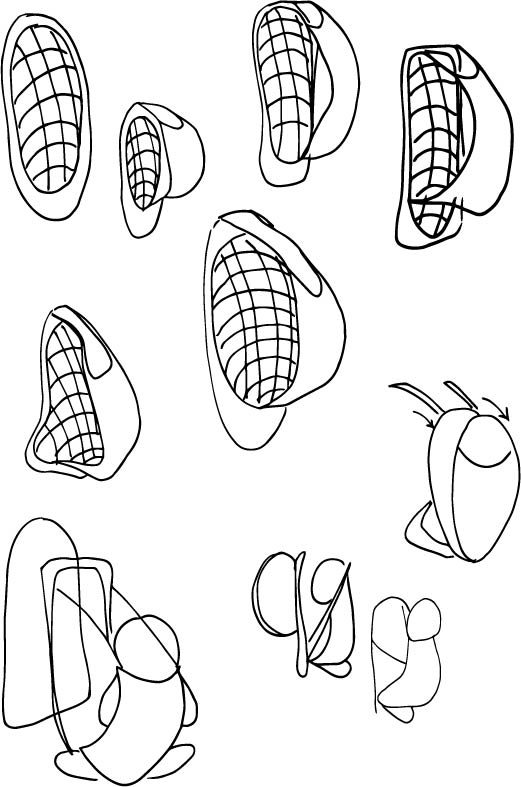 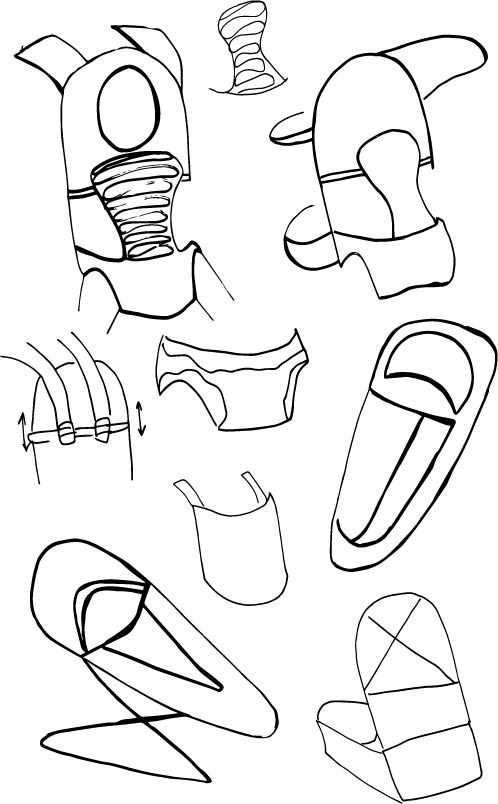 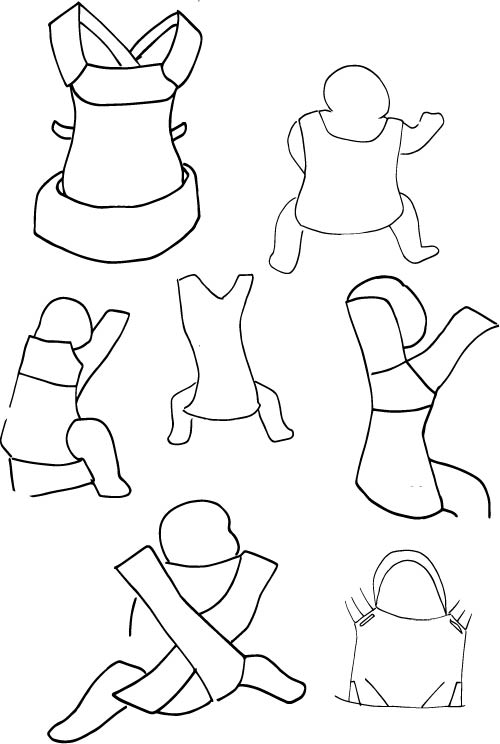 PROTOTÜÜBID
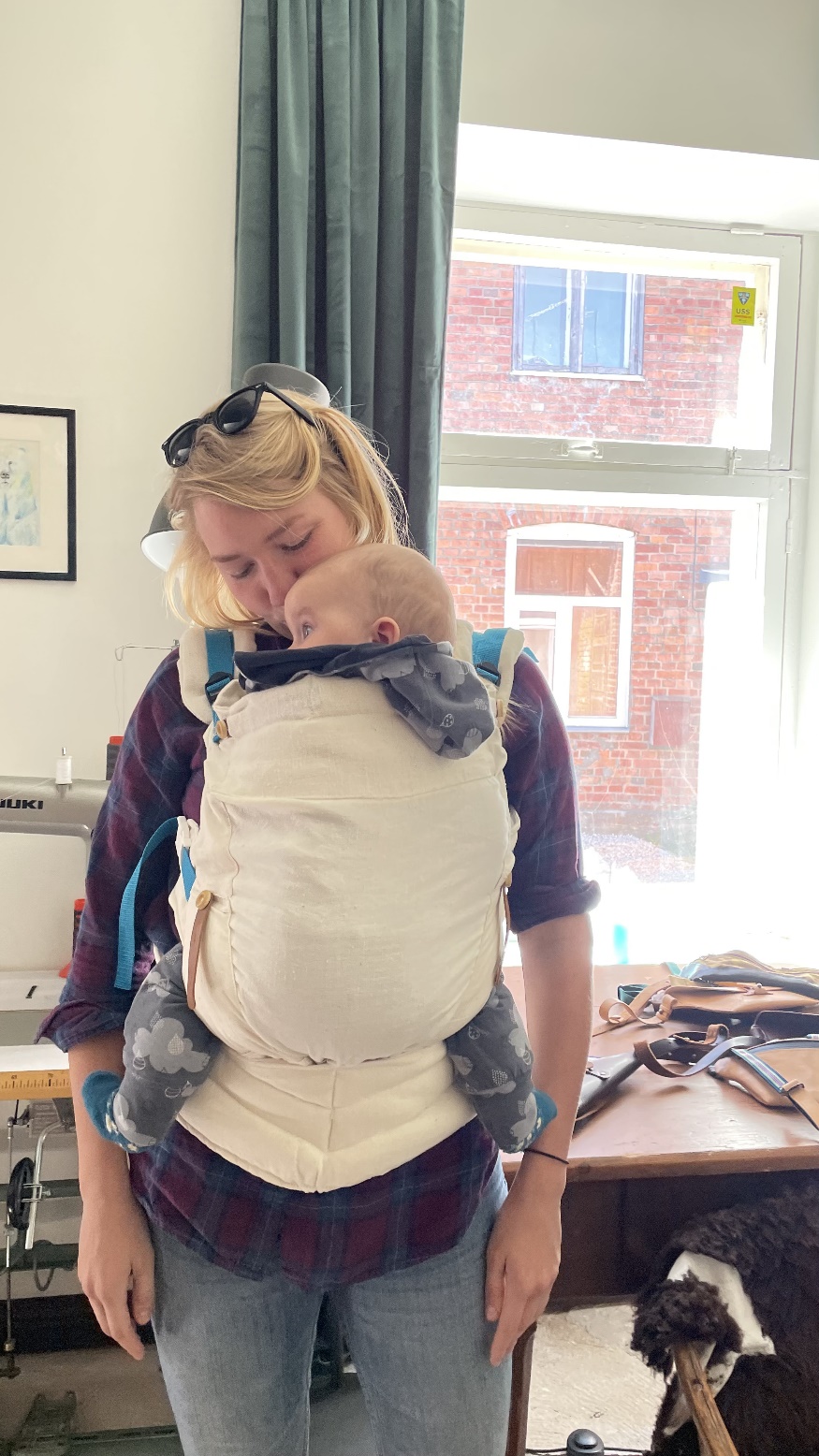 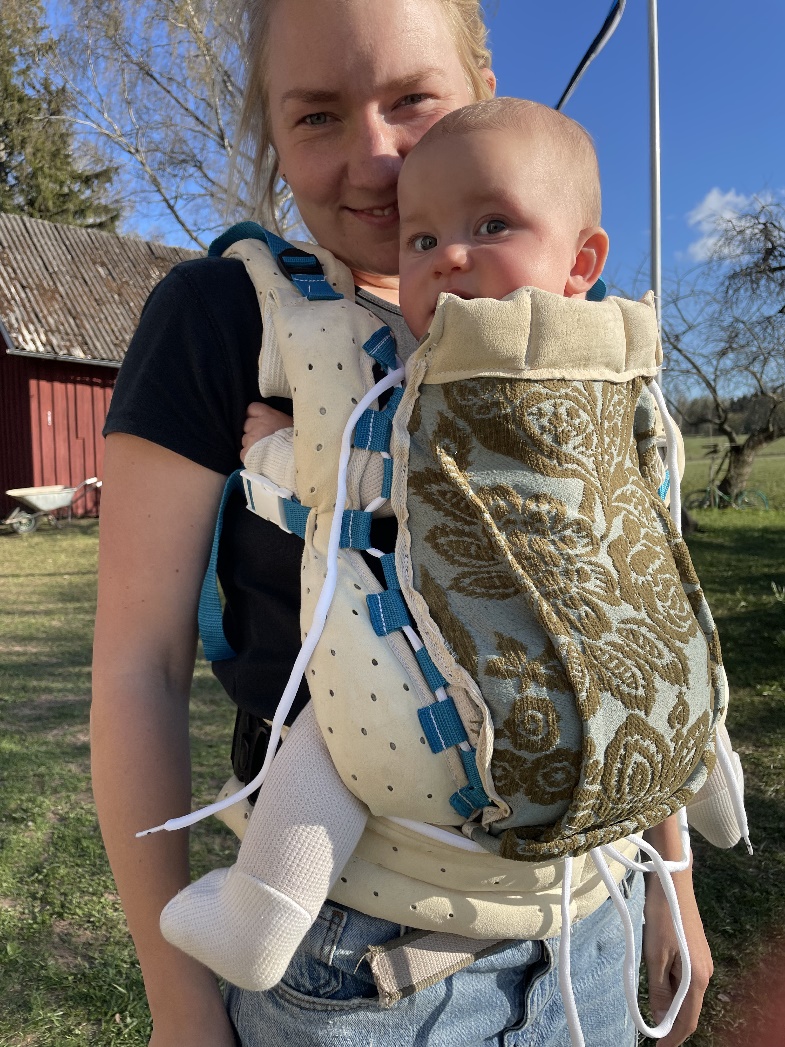 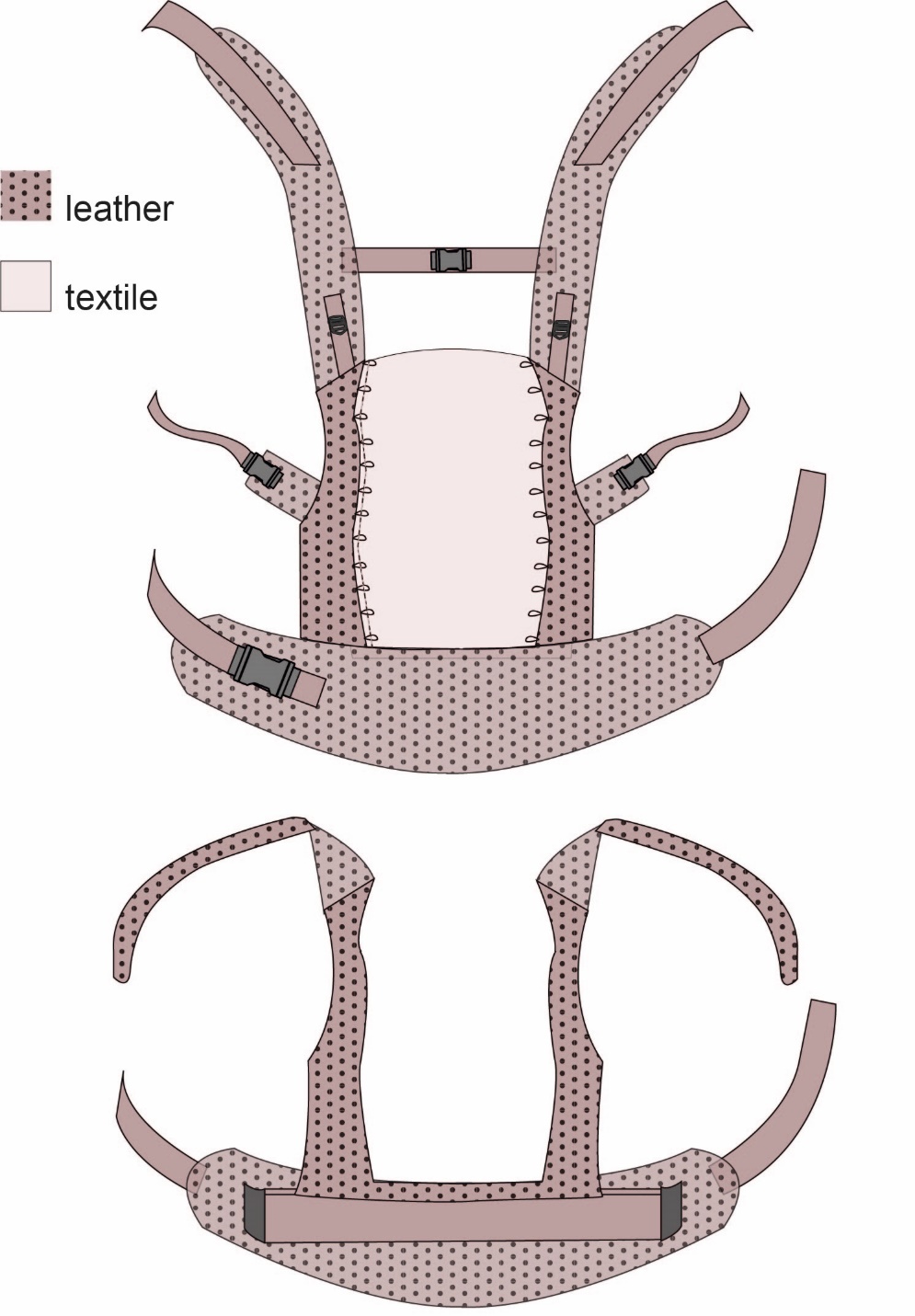 KONSTRUKTSIOON
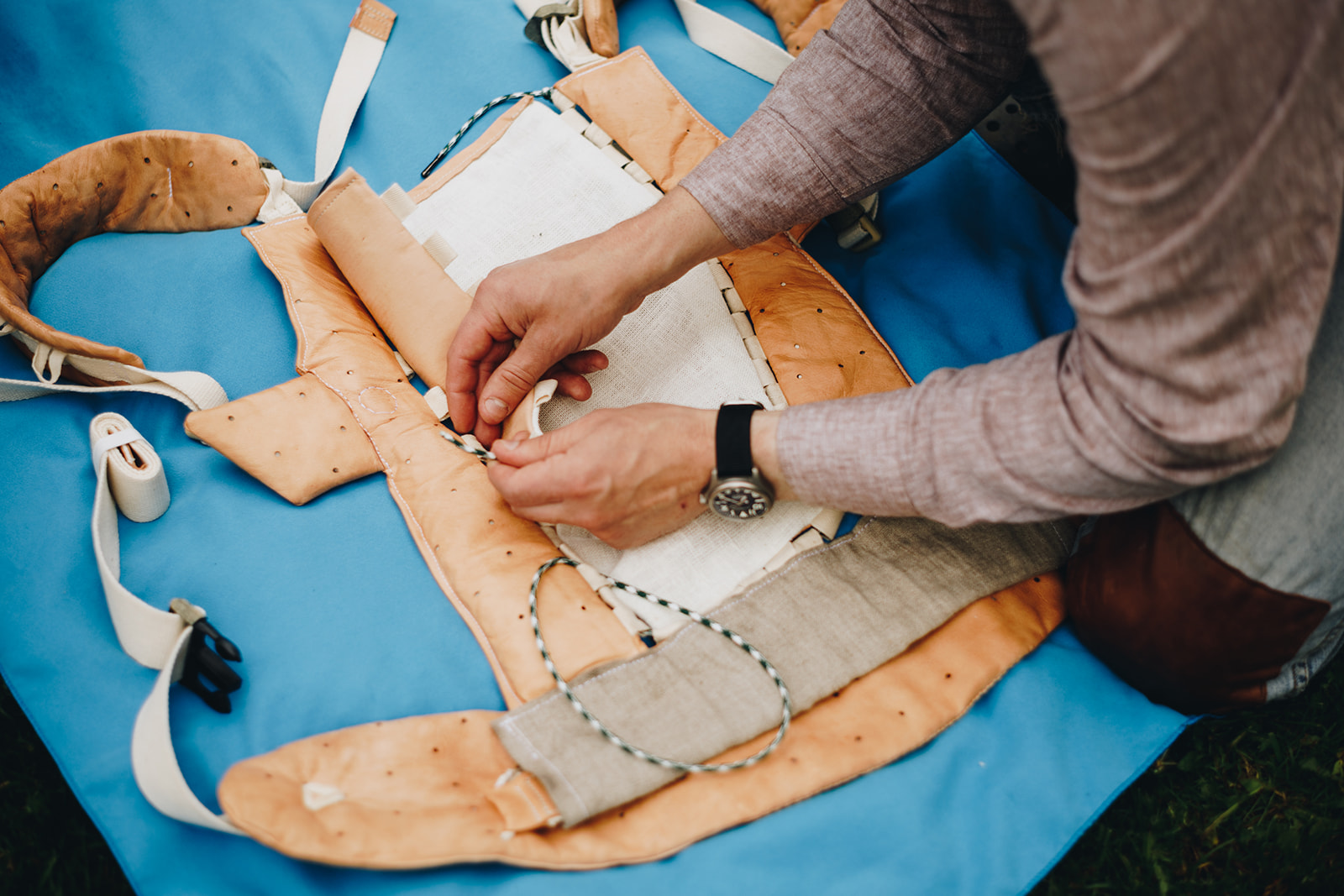 MATERJALID
Perforeeritud metskitsenahk 
Puuvillasest kangast pingutusrihmad
Linane kangas
Käsitöövilt
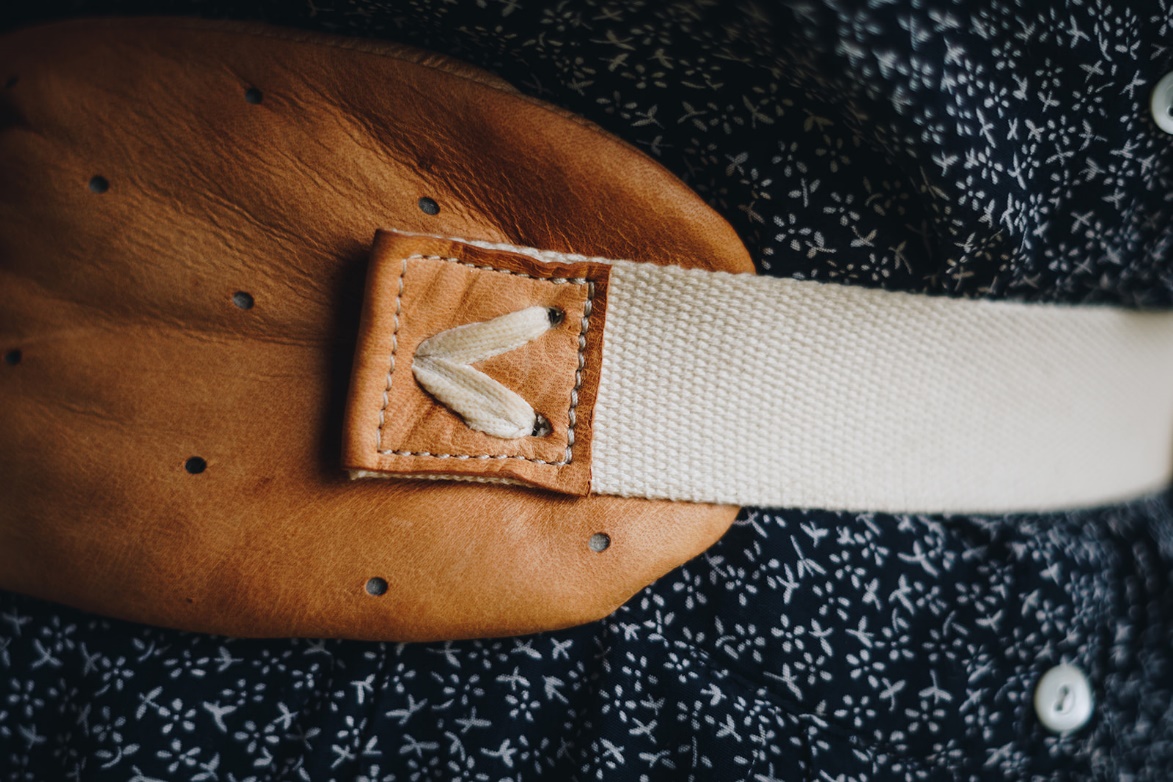 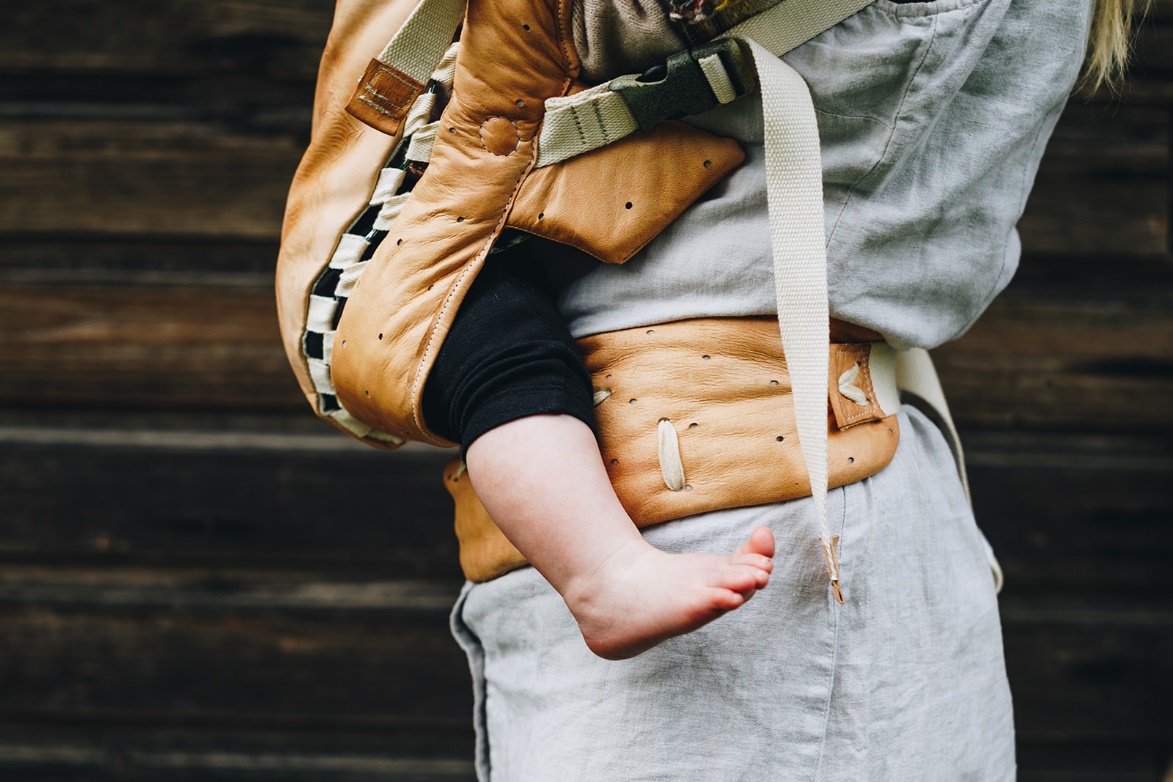 SPIRITUAALSUS
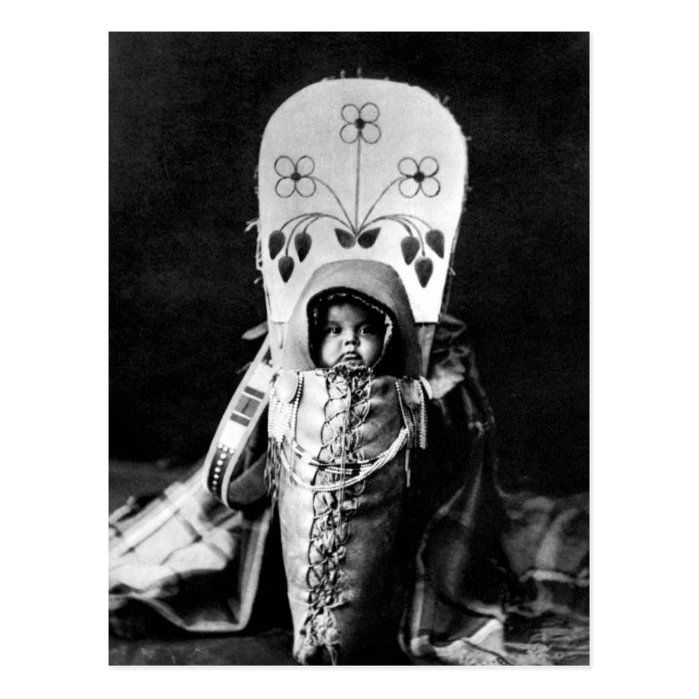 Edela-Hiina vähemusrahvused:
Miao, Bai rahvas 
 Borneo rahvas
 Põlisameeriklaste cradleboard
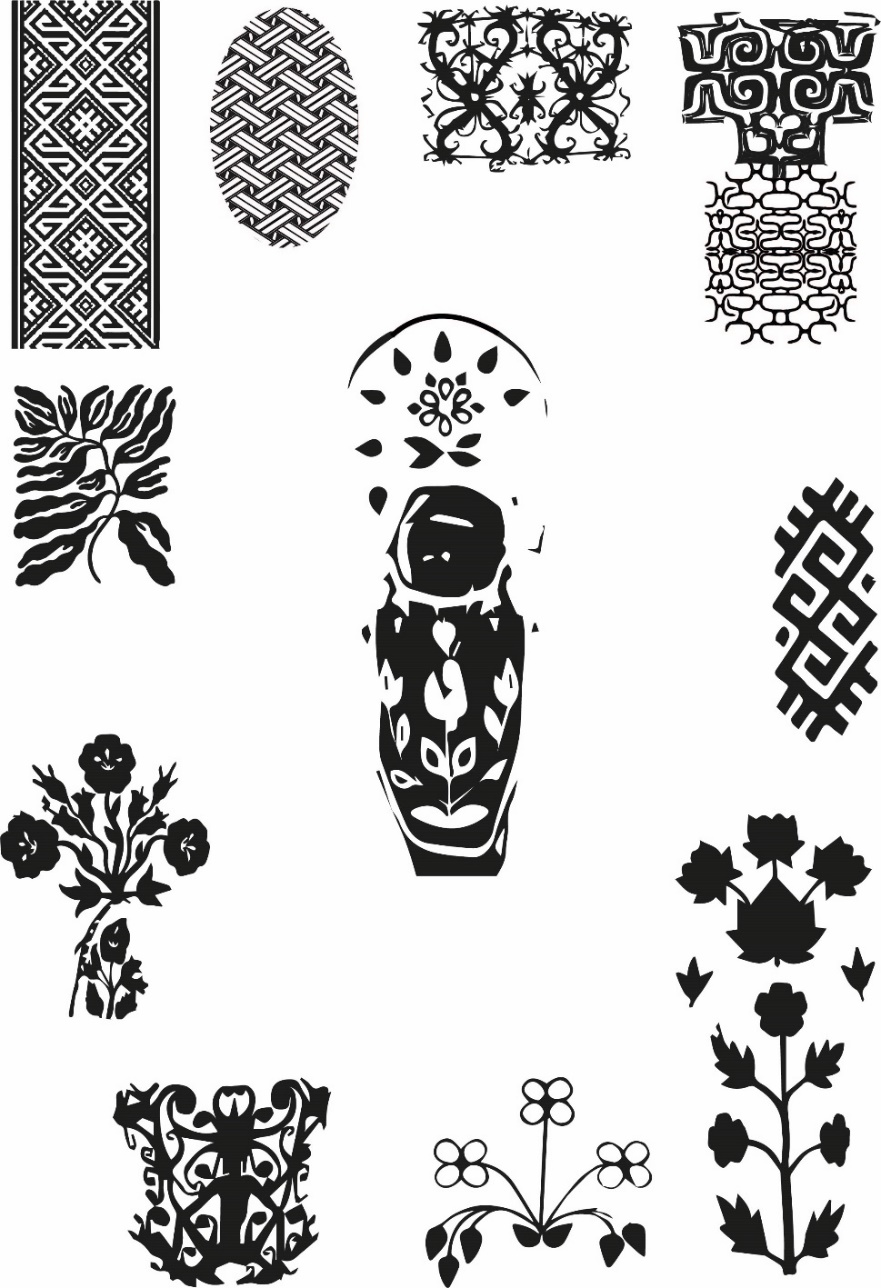 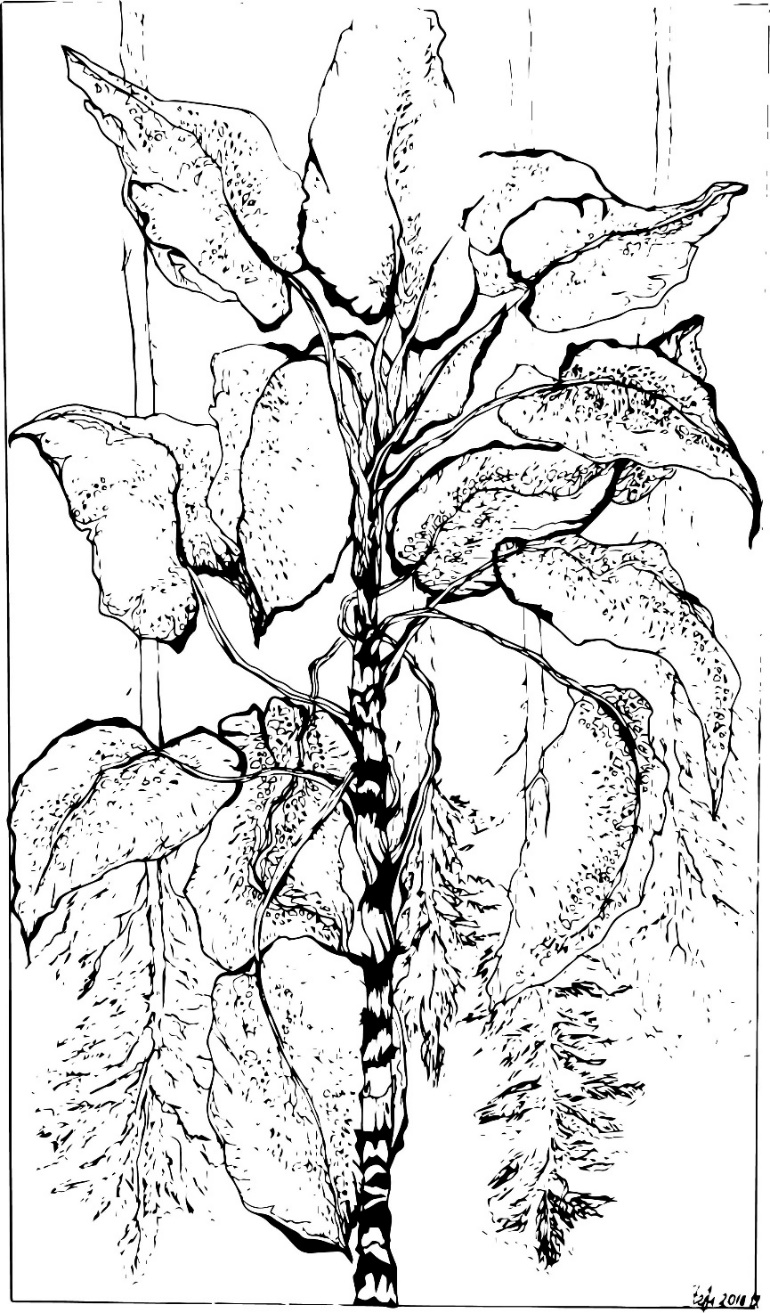 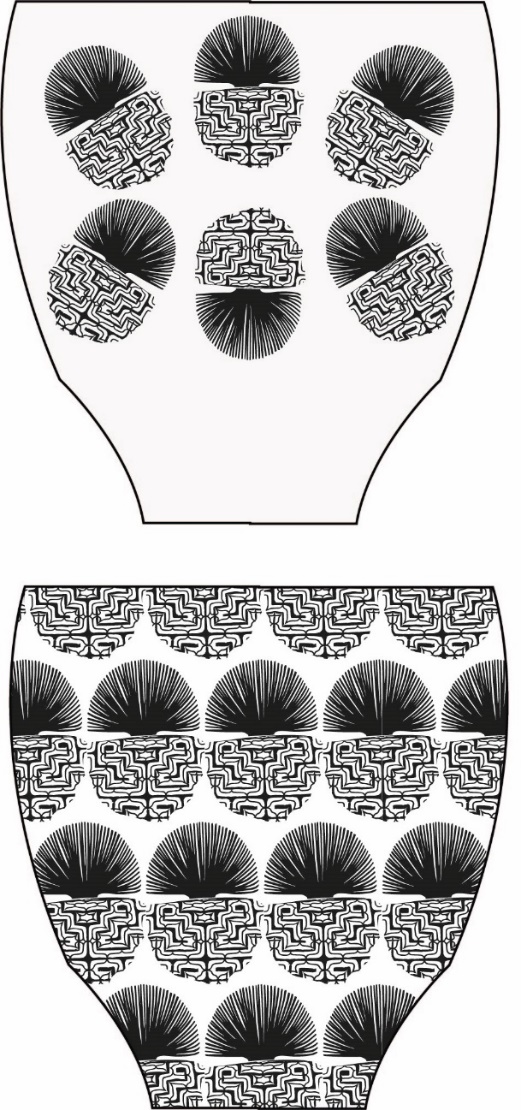 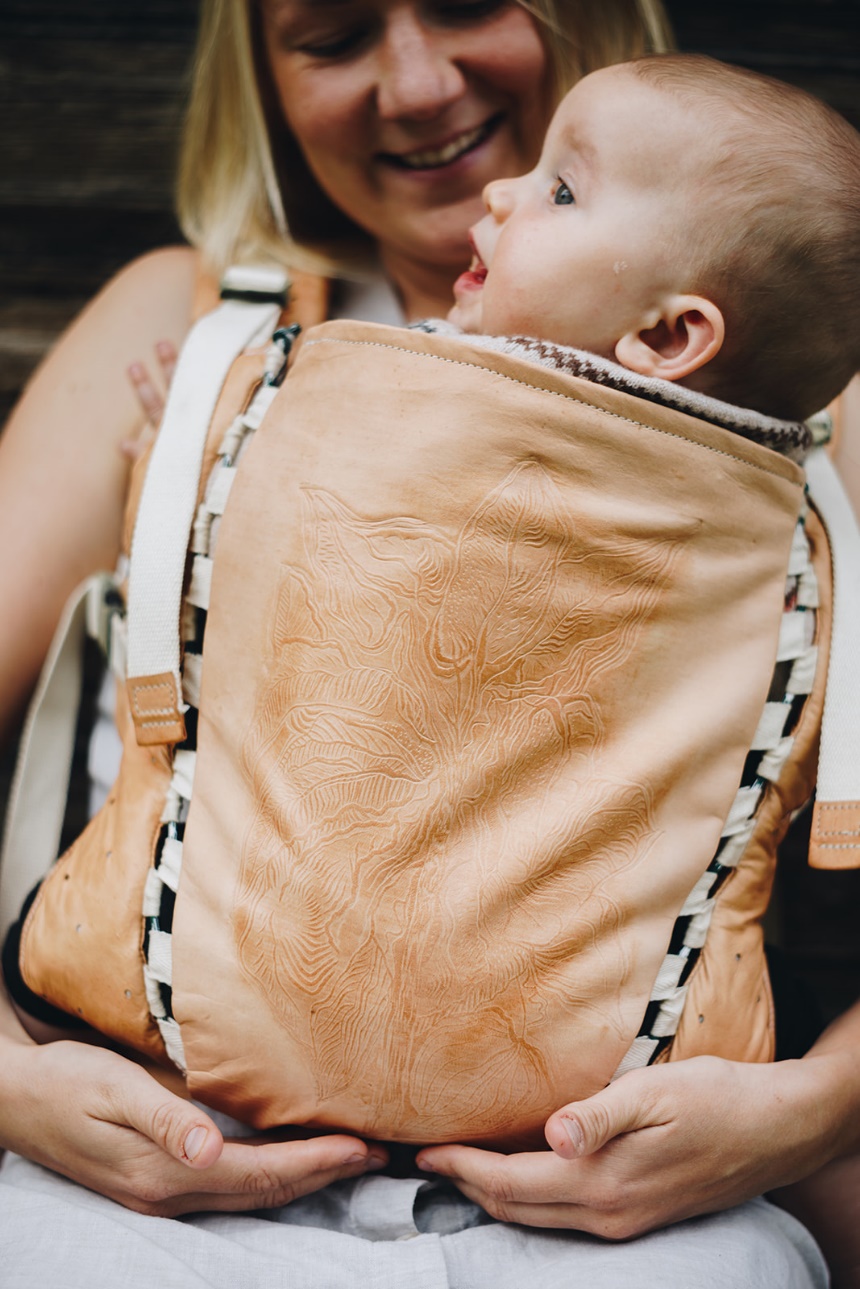 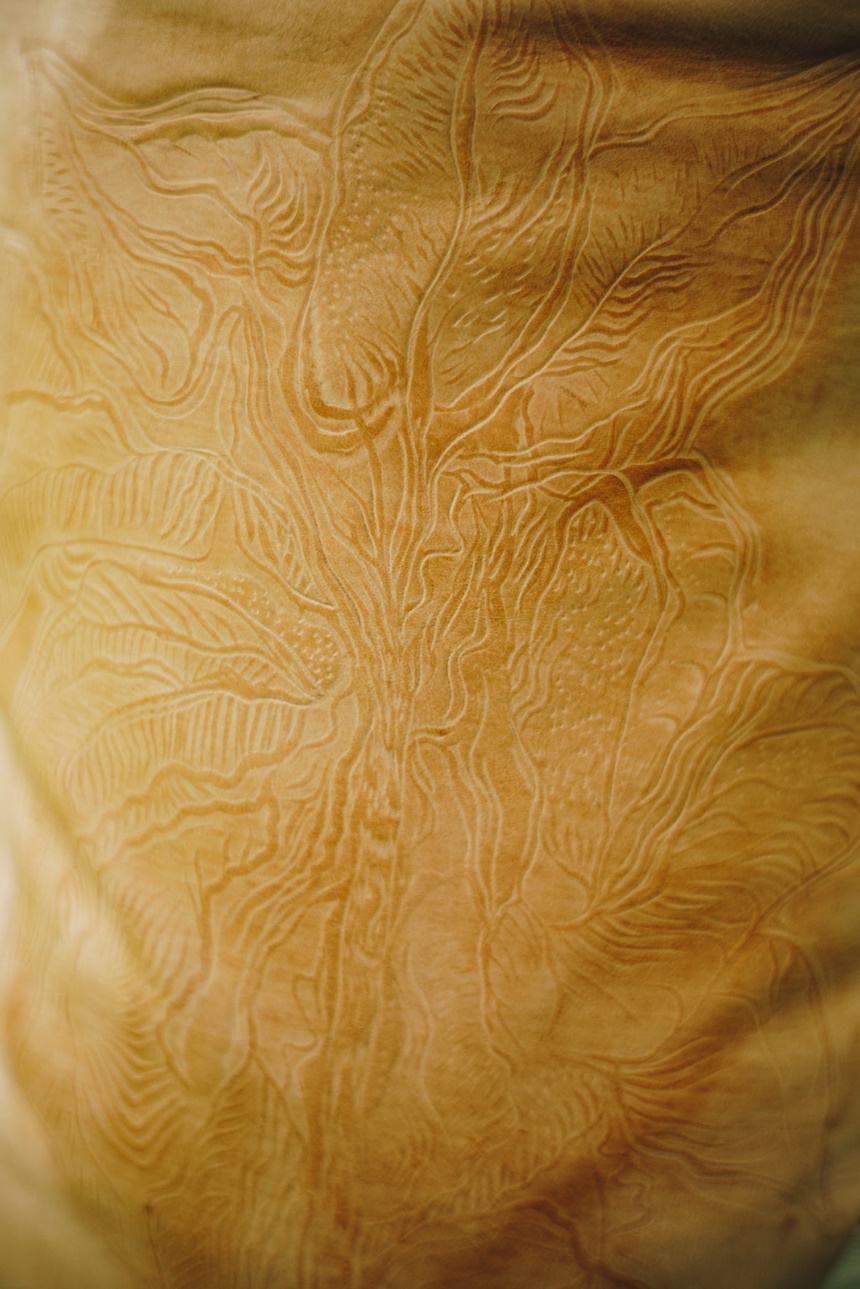 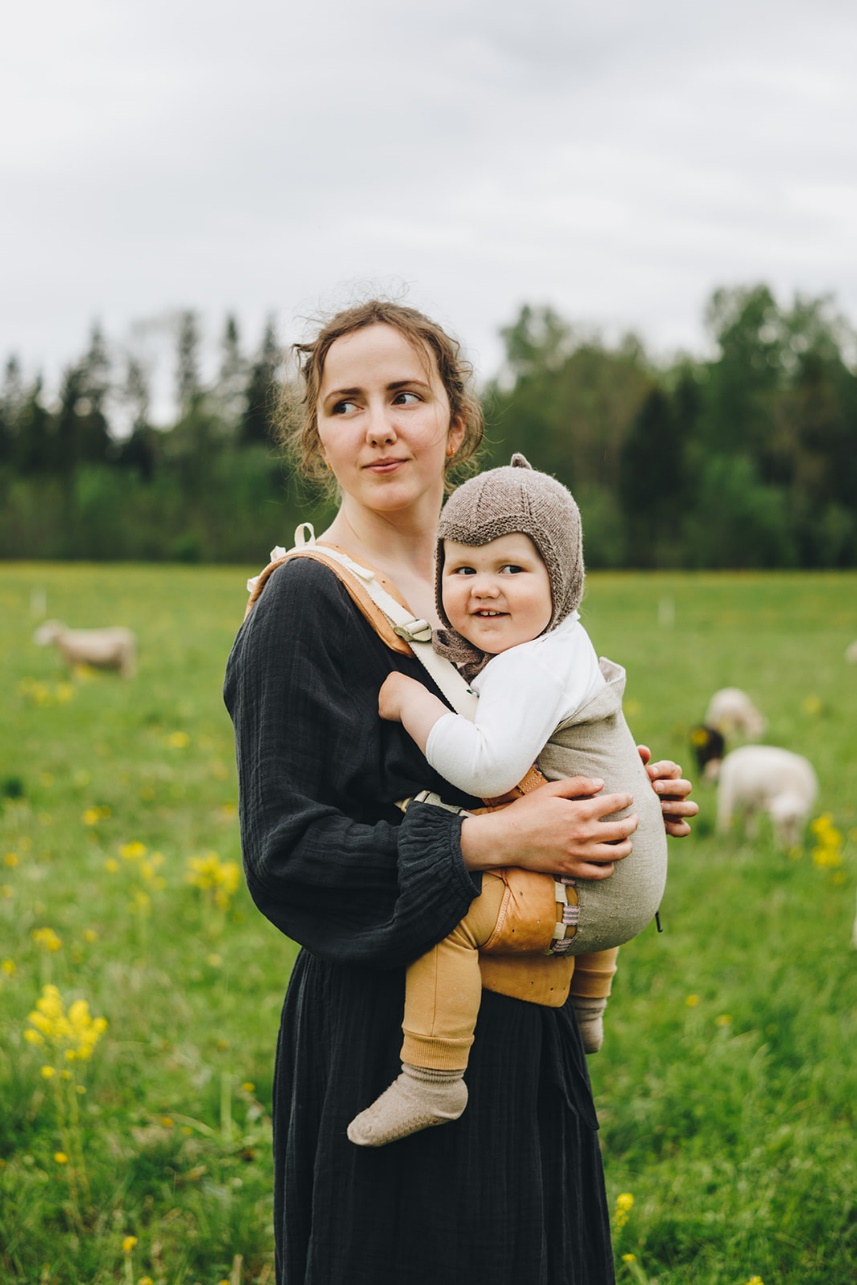 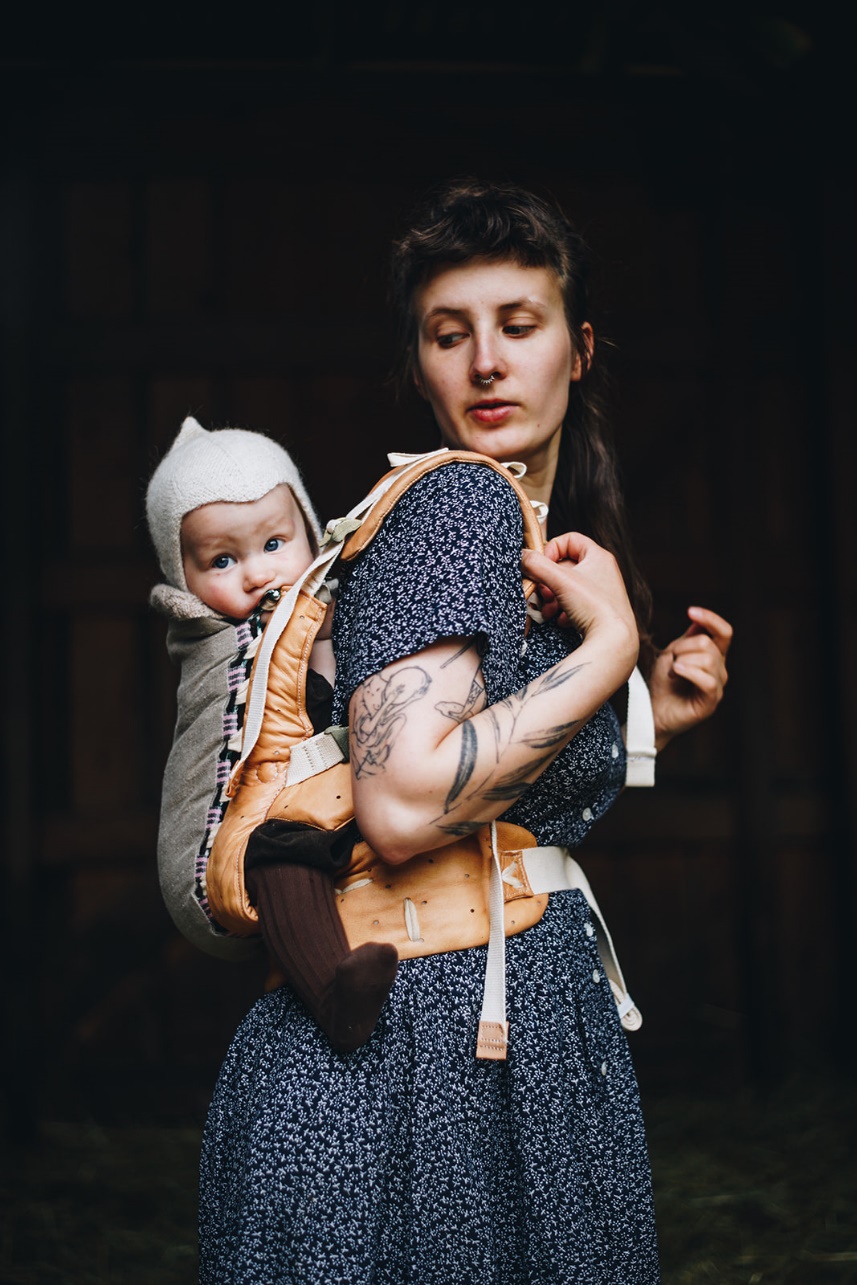 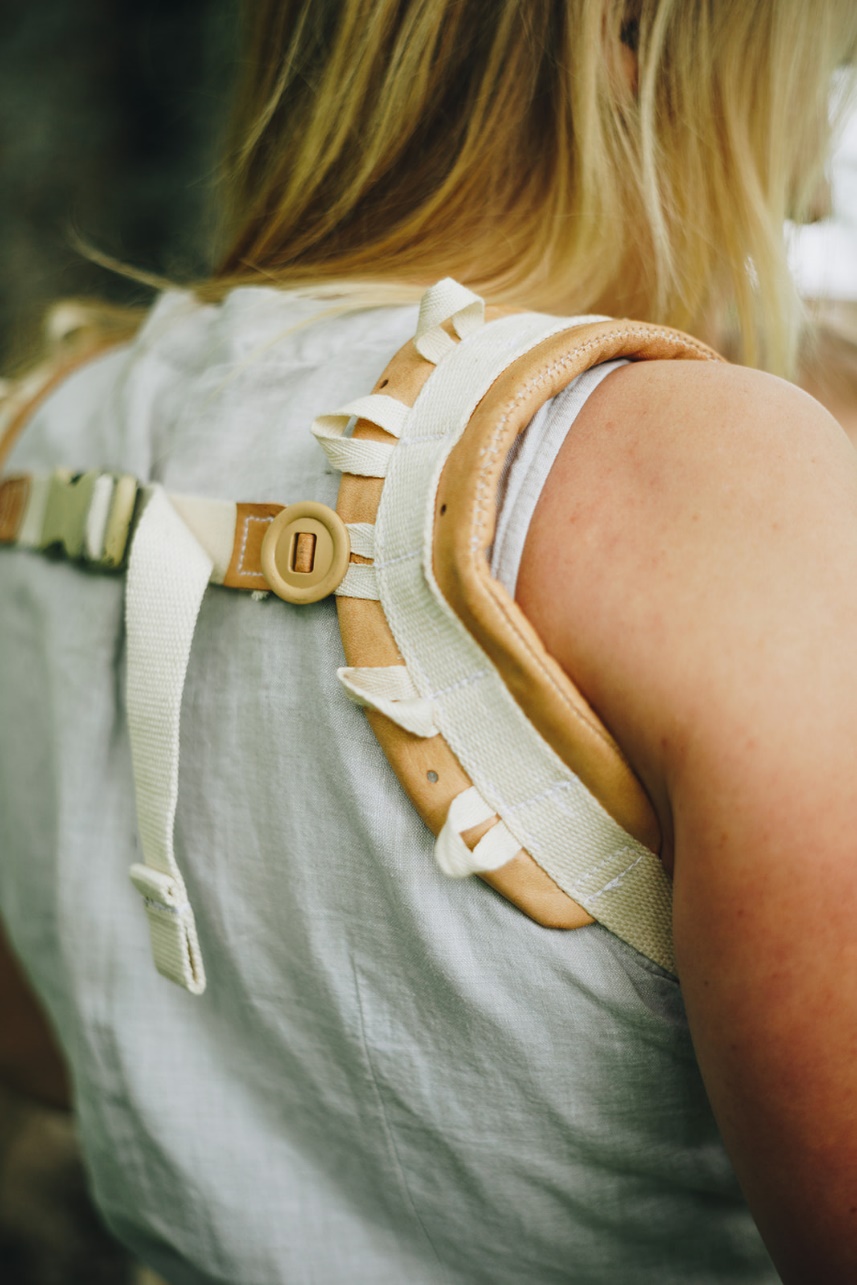 KOKKUVÕTE
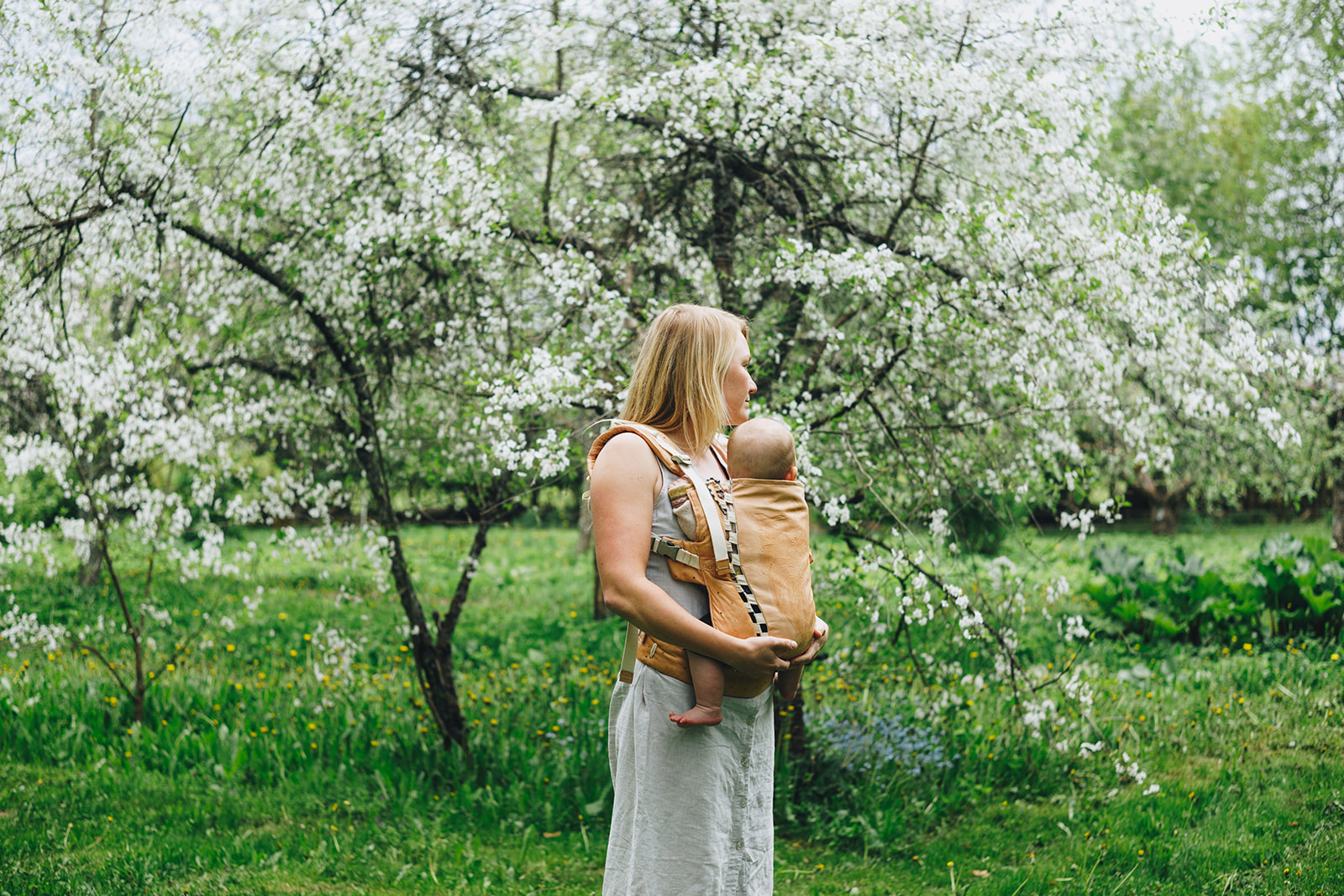